Updating the Articulation Agreement
Bob Witchger
Director, Career and Technical Education - NC Community College System
WitchgerB@ncCommunityColleges.edu

Jo Anne Honeycutt
Director, Career and Technical Education - NC Department of Public Instruction
Joanne.Honeycutt@dpi.nc.gov

Chris Droessler
Career and Technical Education Coordinator - NC Community College System
DroesslerC@ncCommunityColleges.edu
[Speaker Notes: Good afternoon and welcome to the meeting of the Articulation Agrement Leadership Team.

I am Bob Witchger, director of Career and Technical Education for the North Carolina Community College System.

My counterpart at the Department of Public Instruction, Jo Anne Honeycutt could not be with us today.


We have posted this PowerPoint file for you to use.

You can find the PowerPoint file at NC perkins dot org. Then select the CTE Presentations link.  We will be showing you that website later in this presentation.]
Why are we here?
Approve the process to update the HS to Community College Articulation Agreement
3/28/16
2
[Speaker Notes: Why are we here?






At this time, I turn this presentation over to Chris Droessler who will describe the articulation agreement and walk us through the process to update the agreement.]
Articulation = Joining Parts Together
Articulation is a seamless process that joins secondary and postsecondary education and minimizes duplication of effort
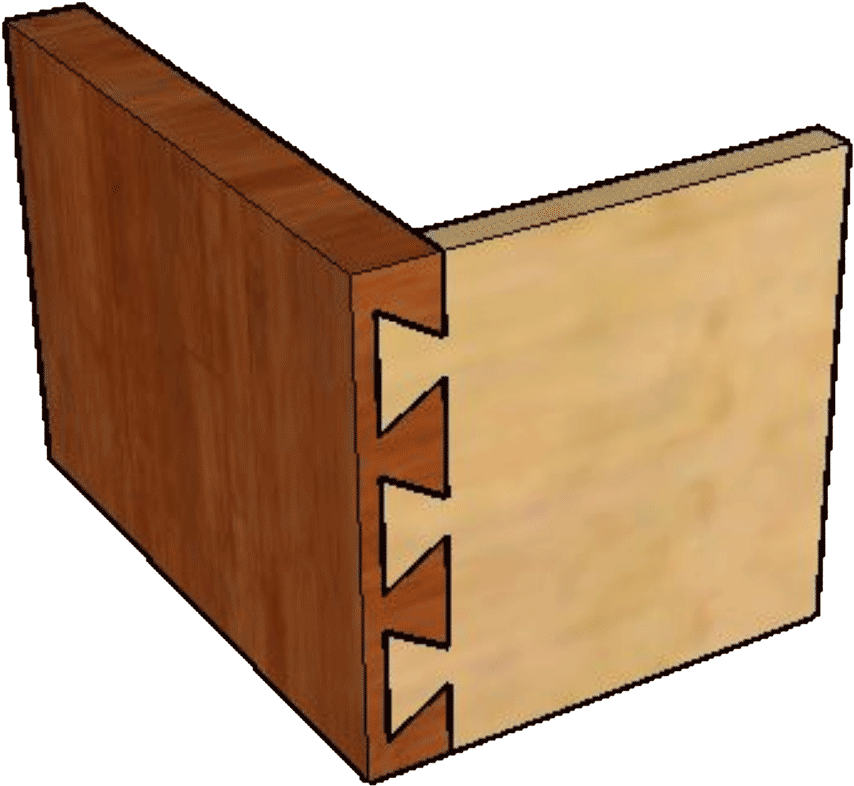 Articulation connects high school coursework with community college coursework.
[Speaker Notes: Our vocabulary word for today is Articulation.

Articulation is parts that are joined together with a joint, like the way our bones are held together.  

In this case we are joining high school and community college technical programs, -- and one joint that holds them together is the state Articulation Agreement.

An articulate speaker is one who expertly joins syllables and words together to create effective expressions.  

It’s all about joining things.]
Which Agreement?
North Carolina Comprehensive Articulation Agreement (CAA)
NC High School to Community College Articulation Agreement
[Speaker Notes: There are two different articulation agreements.

The North Carolina Comprehensive Articulation Agreement, also known as the CAA, is a statewide agreement governing the transfer of credits between North Carolina community colleges and North Carolina public universities.  

That is not what we are discussing today.

Today we are discussing the North Carolina High School to Community College Articulation Agreement.  An agreement that identifies certain high school courses that match the learning objectives of certain college courses and awards college credit to students who show proficiency in the course. 

This eliminates the need for a student to retake a course at college that he or she has already passed in high school.]
Articulation (Perkins Act of 2006)
The CTE State Plan shall include --
how the state will support eligible recipients in developing and implementing articulation agreements between secondary education and postsecondary education institutions
[Speaker Notes: Articulation is part of Perkins legislation, which means we have to do it to keep the funds flowing. 

The Articulation Agreement is between the high schools and the local community college. 

The Articulation Agreement is a commitment to create a seamless program of study that combines two years of technical study in high school with two more years of technical instruction at the community college.

What we are discussing today, -- course matches that award college credit for high school courses, -- is really just a small part of an articulation agreement.]
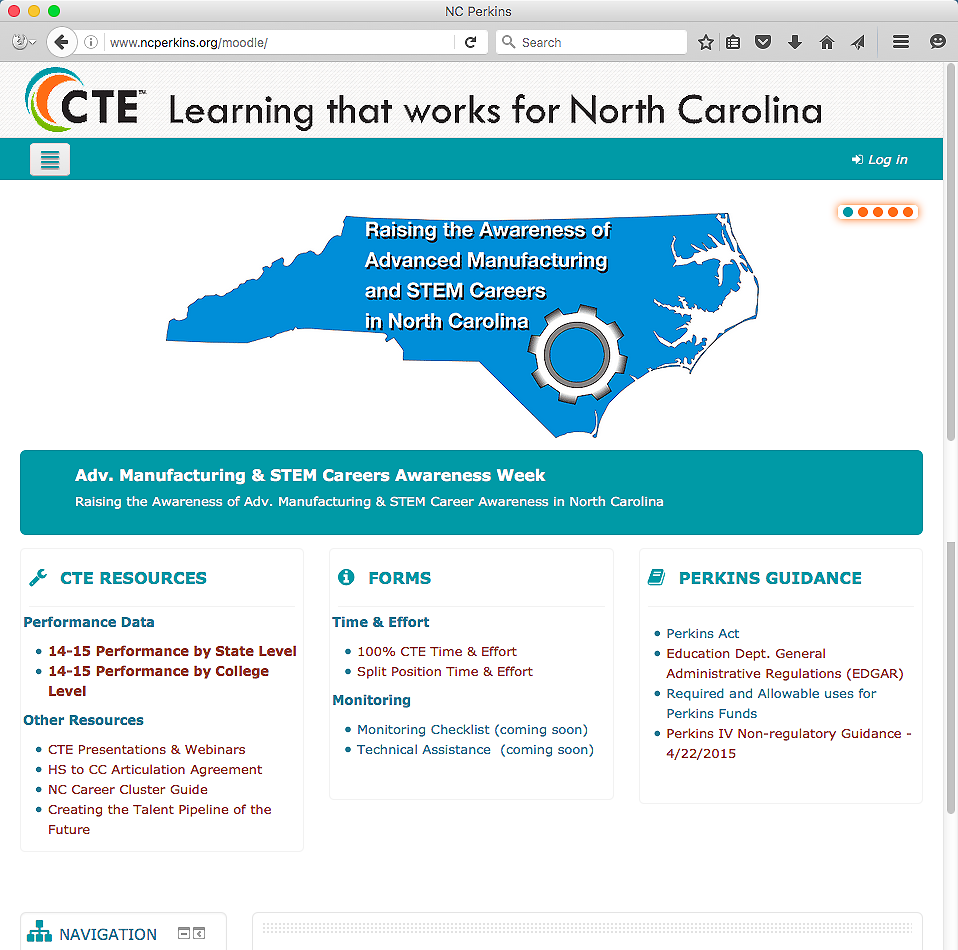 NCperkins.org
[Speaker Notes: To access the state Articulation Agreement, first go to 

 NCperkins.org.

Then select the Articulation Agreement link under “Other Resources.”

Just above that link you see a link for “CTE Presentations and Webinars.” 
We have posted a copy of this PowerPoint there along with an electronic copy of the agenda.]
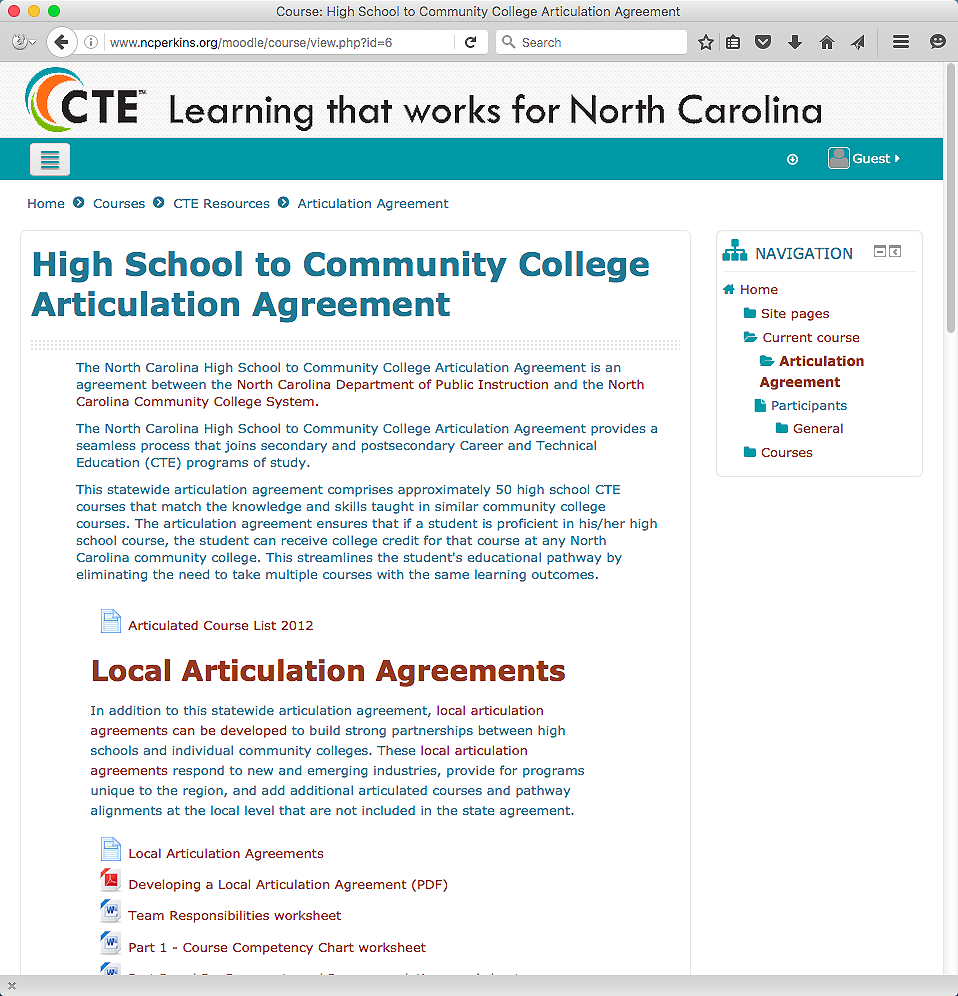 [Speaker Notes: So if you selected that link, it takes you to this page where you find the state Articulation Agreement


To get to the list of course matches on the current agreement, select this link.]
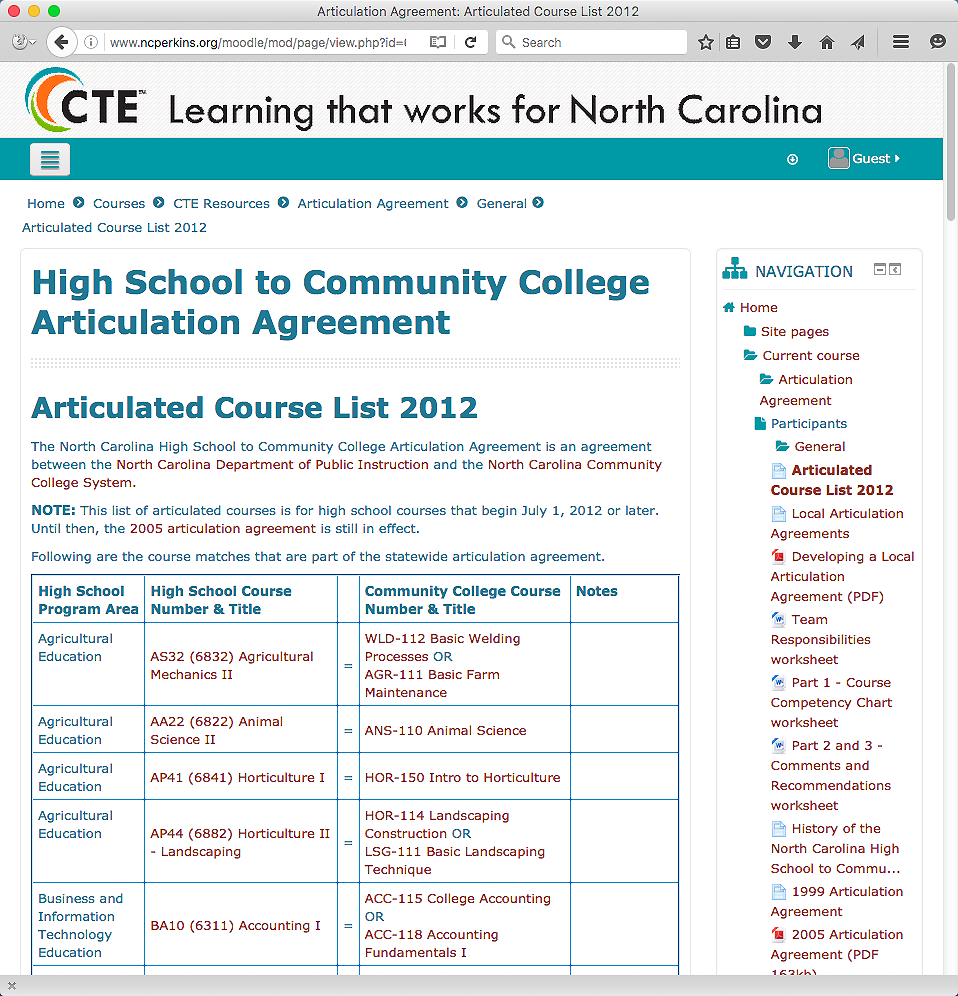 [Speaker Notes: Here is the current list of articulated credits.  This is the list that we are about to update.]
Introduction
Statewide Agreement
NCDPI & NCCCS
Joins secondary and postsecondary CTE
~50 HS courses
Proficient students receive college credit
Eliminates duplication of coursework
3/28/16
9
[Speaker Notes: This is the simple bullets of what you have on your handout.

The North Carolina High School to Community College Articulation Agreement is an agreement between the North Carolina Department of Public Instruction and the North Carolina Community College System.

The North Carolina High School to Community College Articulation Agreement provides a seamless process that joins secondary and postsecondary Career and Technical Education (CTE) programs of study.

This statewide articulation agreement comprises approximately 50 high school CTE courses that match the knowledge and skills taught in similar community college courses. 
The articulation agreement ensures that if a student is proficient in his/her high school course, the student can receive college credit for that course at any North Carolina community college. 
This streamlines the student's educational pathway by eliminating the need to take multiple courses with the same learning outcomes.]
Local Agreements
Local agreements can be developed
Needs of local industry
Local courses
Courses less than 1,000 enrollment
“Developing a Local Articulation Agreement Guide”
Self-paced course on NC-NET
3/28/16
10
[Speaker Notes: We encourage the colleges to develop a local articulation agreement with the LEAs in their service area.
These local agreements can respond to the needs of the local business and industry.
Our state agreement does not include courses where there is less than 1,000 high school students enrolled, so if the course is unique to your area, you will need to add it to a local articulation agreement.
On the website you can find a guide to developing a local articulation agreement.
And we have an online self-paced course on creating a local agreement.

=====]
Process to Document and Award Credit
To receive articulated credit, students must enroll at the community college within two years of their high school graduation date and meet the following criteria:
Final grade of B or higher in the course and
A score of 93 or higher on the standardized CTE postassessment 
High school students who enroll in a Career and College Promise pathway may earn articulated college credit as described in this agreement while enrolled in high school if the CTE articulated college credit is part of their Career and College Promise pathway.
[Speaker Notes: To receive college credit for a course in the Articulation Agreement.

High school students must earn a B or better in the course -- and score a 93 or higher on the standardized CTE Postassessment test.

We have found that those two measures equates to the student leaning at least 80 percent of the course content.]
Field Tests
When HS curriculum and postassessments are revised.
State-wide postassessment scores are not available.
Students can still earn articulated credit.
3/28/16
12
[Speaker Notes: When the state revises the high school curriculum and postassessments, they have to follow a slightly different process to award the articulated credit.

======]
Articulation Agreement History
First Articulation Agreement in 1999
Updated Agreement in 2005
Updated criteria to award credit in 2011
Updated Agreement in 2012
Update in 2016
[Speaker Notes: One problem we face with our High School to Community College Articulation Agreement is that our high school courses change over time, as do the courses at the community college. 

Adding or deleting courses from the official list requires much deliberation, and thus cannot happen as soon as changes occur. 

It has been four years since the current articulation agreement was updated, and we are just now starting to look at the process.]
Articulation Update Process
State staff review & recommend courses 
Webinar for Chief Academic Officers and CTE Directors
Teams of Teachers/Instructors review proposed matches 
Chief Instructional Officers input data online
Data is reviewed, final list created
Chief Academic Officers have final approval
Updated list sent to College Presidents, State Boards
[Speaker Notes: Here is the update process.

You are all here today to help us verify that this is a sound process to allow high school students to earn college credit for showing proficiency in certain high school courses.

We have just completed Step 1.  The DPI curriculum consultants got together recently with their counterparts at the community college system to identify courses that appear to teach the same or similar competencies. 

In Step 2 we will convene the Chief Academic Officers and CTE Directors to discuss the process of coordinating teams of teachers and instructors to evaluate the proposed course matches.

In Step 3. CTE teachers from our high schools, and instructors from the community colleges, will compare the course blueprints and college course outlines to determine if there is enough similarity between the two courses to justify adding the course match to the articulation agreement.

After that -- it’s just data gathering and final approvals.]
Articulation Review
Course for Course 
80% match of competencies 
Understanding of teaching methods 
Understanding of anticipated student outcomes 
Secondary blueprint 
Postsecondary course description 
Understanding of competency measure 
Credential vs postassessment
[Speaker Notes: The teachers and instructors across the state will examine the courses and see if there is a match in all of these areas.]
[Speaker Notes: Here is the form they will be using.

-- And if we zoom in on it …]
[Speaker Notes: For each course match, we are asking the teachers and instructors to compare the course descriptions, the course blueprints and syllabus, essential standards and student learning outcomes. We also ask them to look at the number of classroom hours and lab hours.

DPI has recently begun to allow industry certification exams to replace the course postassessment exam. 
So for the first time we are asking the teachers and instructors if an industry exam is equivalent to the postassessment and should be allowed as evidence for this articulation agreement.  
The student still has to earn a B or better in the course.]
Articulation Update Process
State staff review & recommend courses 
Webinar for Chief Academic Officers and CTE Directors
Teams of Teachers/Instructors review proposed matches 
Chief Instructional Officers input data online
Data is reviewed, final list created
Chief Academic Officers have final approval
Updated list sent to College Presidents, State Boards
[Speaker Notes: After the teachers and instructors record their findings, then we move to step 4 where the Chief Instructional Officer at each college transmits their data to us.

After that – we crunch the data, create the final list, and obtain final approvals.]
Updating the Articulation Agreement
Questions?
[Speaker Notes: Are there any Questions??

1. We are here today to decide if we have a valid process for updating the High School to Community College Articulation Agreement.


Questions??]
Is this a valid process to update the Articulation Agreement?
“We agree with the process to update the NC HS to CC Articulation Agreement as presented in the webinar on March 28, 2016.”
Send an email to:  BowlingA@nccommunitycolleges.edu
[Speaker Notes: Is this a valid process?  

We need an official record of your response, so please send an email to Ashley at this address.

Please include … “We agree with the process to update the NC HS to CC Articulation Agreement as presented in the webinar on March 28, 2016.”]
Updating the Articulation Agreement
Bob Witchger
Director, Career and Technical Education - NC Community College System
WitchgerB@ncCommunityColleges.edu

Jo Anne Honeycutt
Director, Career and Technical Education - NC Department of Public Instruction
Joanne.Honeycutt@dpi.nc.gov

Chris Droessler
Career and Technical Education Coordinator - NC Community College System
DroesslerC@ncCommunityColleges.edu
[Speaker Notes: Thank you for your participation in this leadership team.]